ÂM NHẠC 9
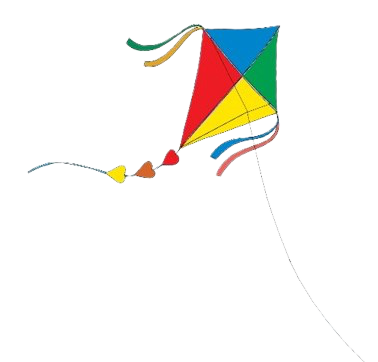 Giáo viên: Nguyễn Thanh HàTrường: THCS Đan Trường Hội
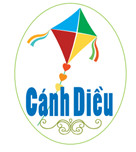 Chủ đề 3CÔNG ƠN THẦY CÔ
BÀI 5
– Hát: Bài hát Dáng thầy
– Thường thức âm nhạc: Kèn cor và kèn trombone 
– Lí thuyết âm nhạc: Sơ lược về dịch giọng
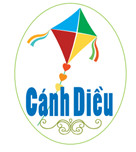 Bài 5 (Tiết 1)
– Hát bài Dáng thầy
– Sơ lược về dịch giọng
– TN&KP: Dịch giọng một nét nhạc
I. Hát bài
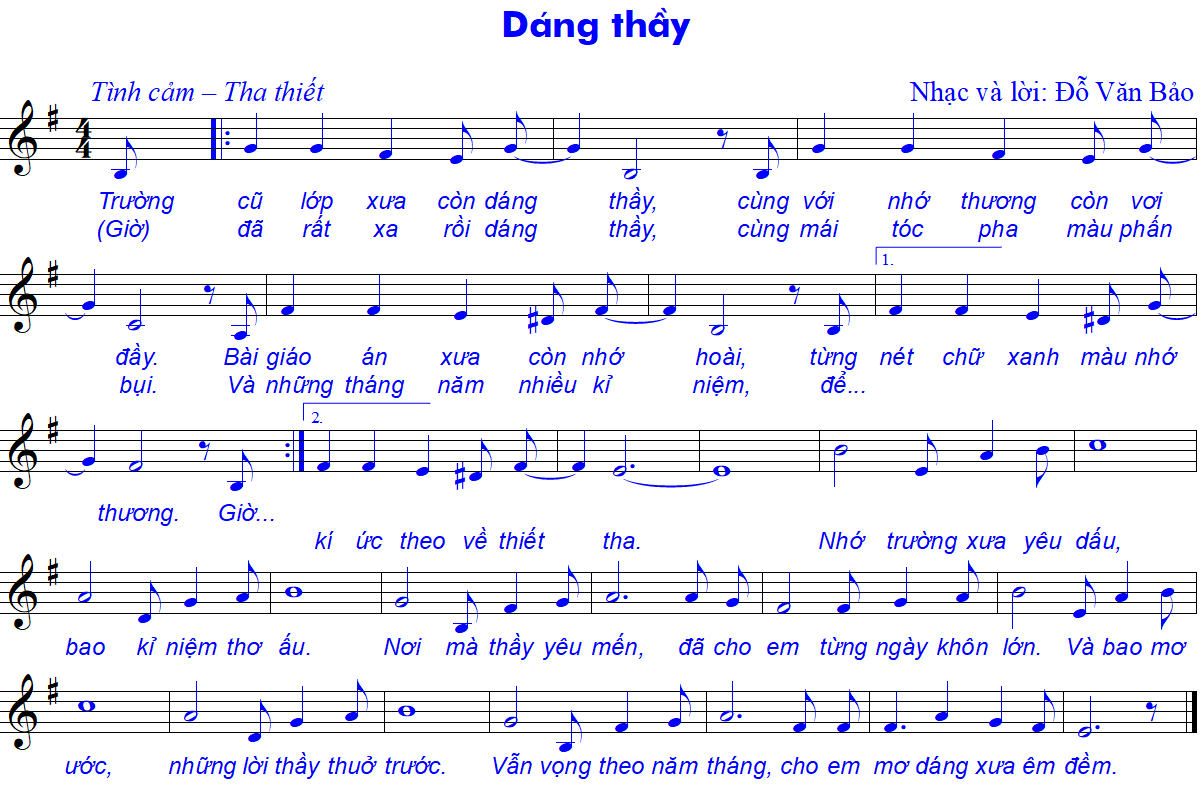 Giới thiệu bài hát
Với giai điệu trìu mến tha thiết, lời ca dạt dào cảm xúc, bài hát Dáng thầy thể hiện tình cảm và tấm lòng biết ơn sâu sắc của học trò dành cho thầy cô giáo kính yêu.
Tác giả bài hát là nhà giáo Đỗ Văn Bảo.
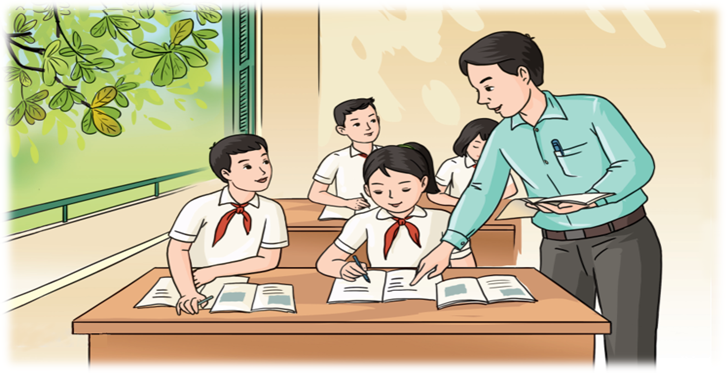 Nghe hát mẫu
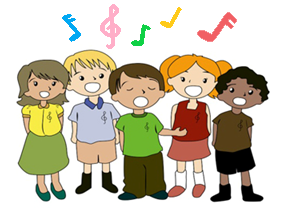 Học hát từng câu (Đoạn 1)
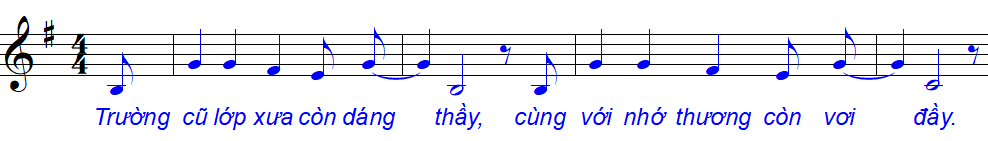 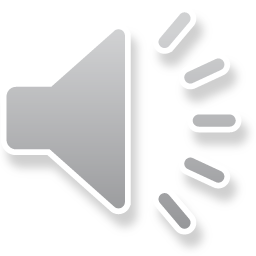 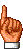 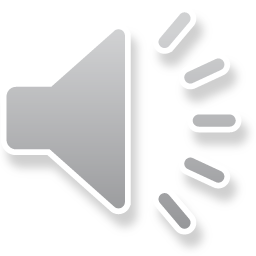 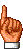 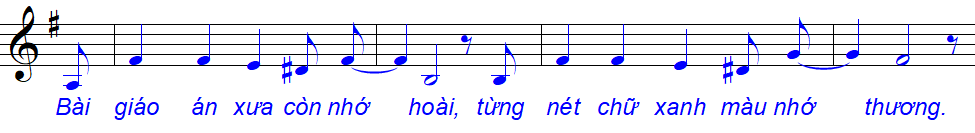 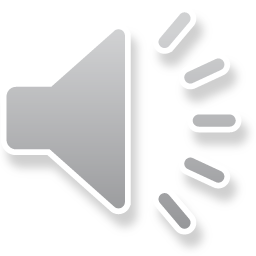 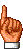 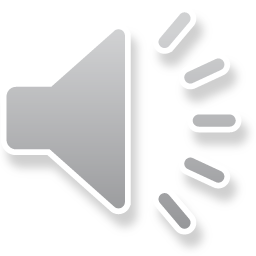 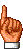 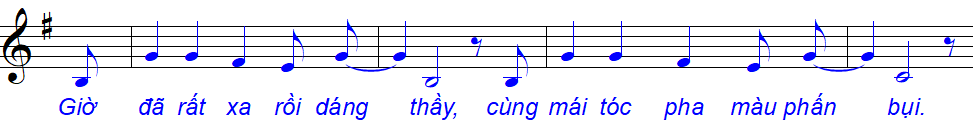 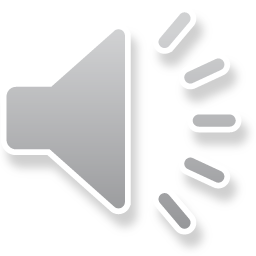 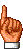 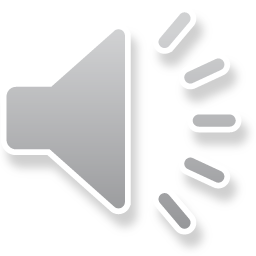 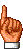 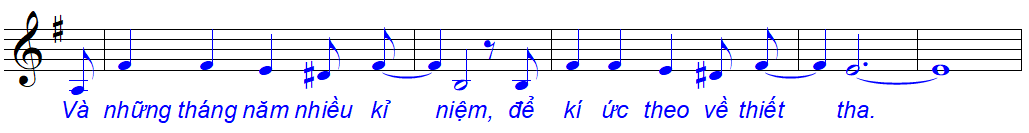 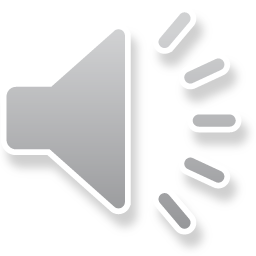 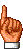 Học hát từng câu (Đoạn 2)
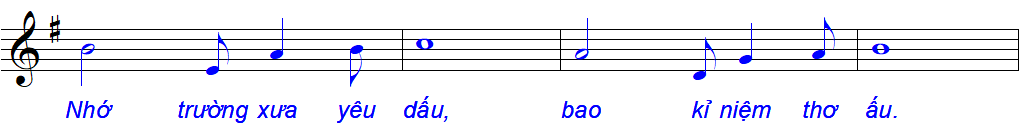 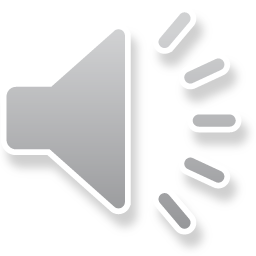 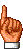 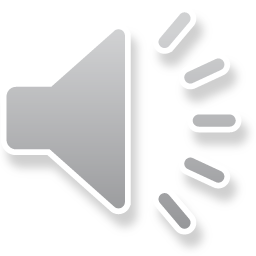 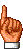 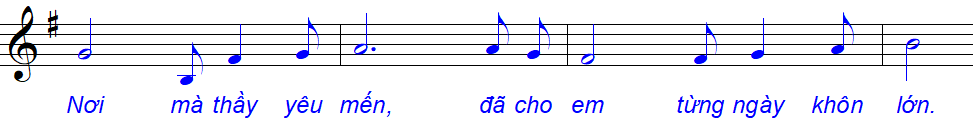 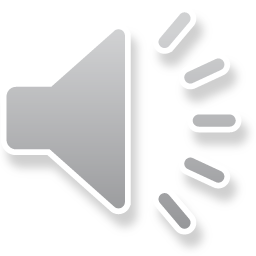 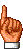 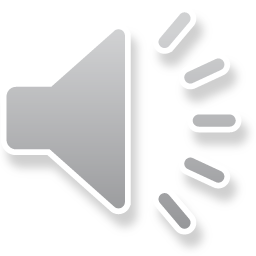 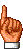 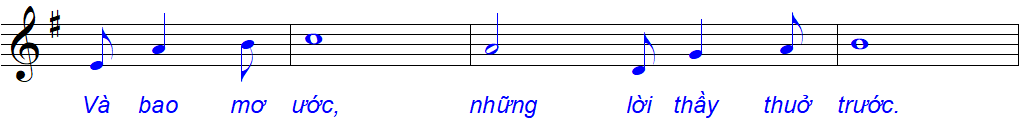 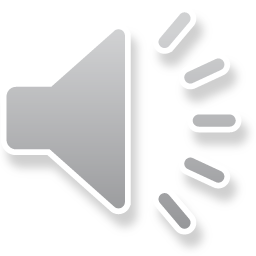 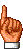 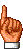 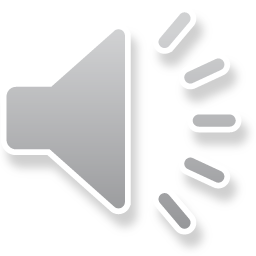 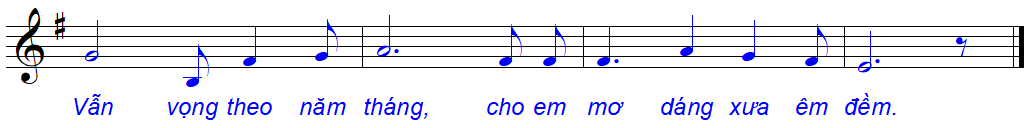 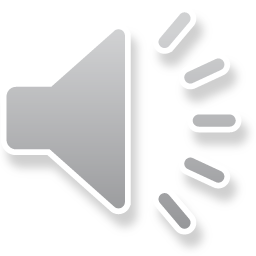 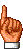 Hát hoàn chỉnh cả bài
II. Sơ lược về dịch giọng
Thảo luận nhóm
Cao độ của một giai điệu hoặc một tác phẩm âm nhạc có thể chuyển dịch cao lên hay thấp xuống được không? 
Sau khi chuyển dịch, tên và trường độ các nốt nhạc sẽ thay đổi hay giữ nguyên?
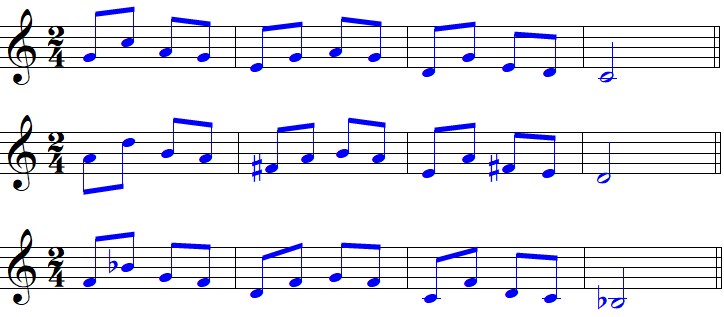 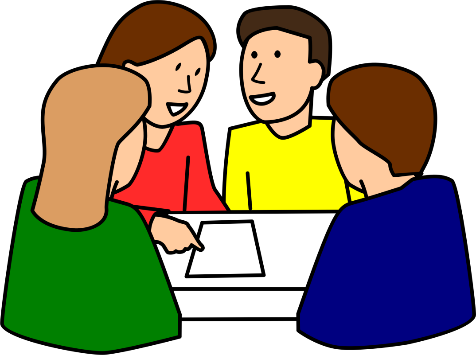 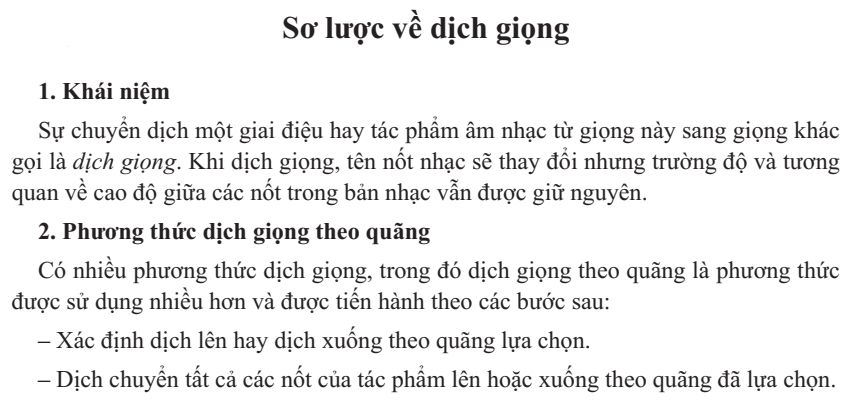 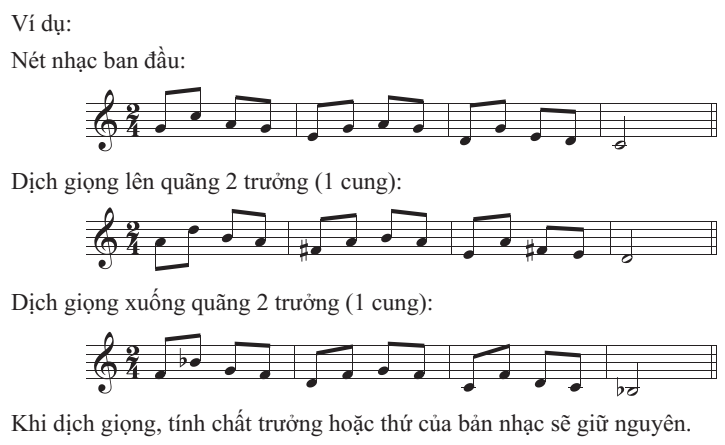 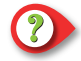 Vì sao sau khi dịch giọng nét nhạc mới lại có dấu hoá bất thường?
Nét nhạc ban đầu
Đáp án
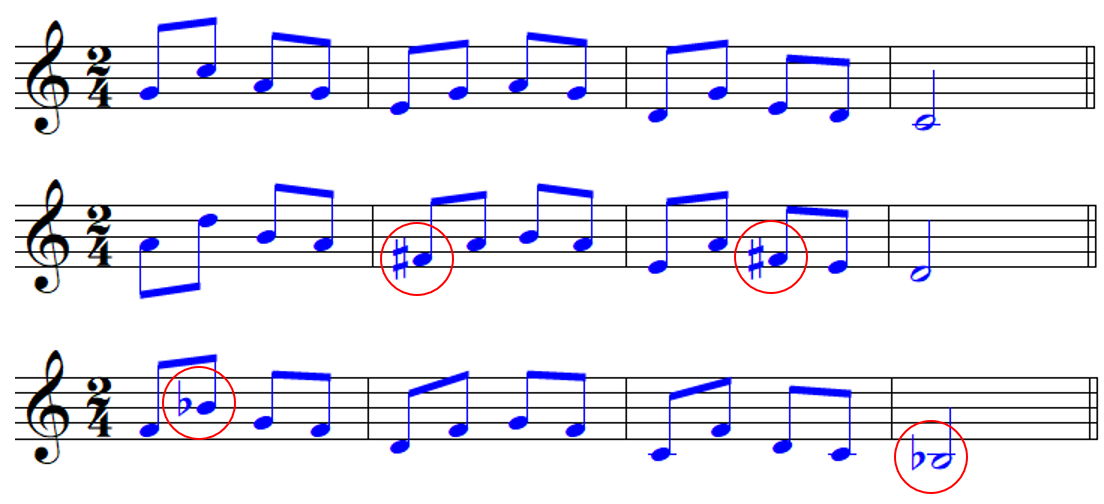 Nốt Mi dịch lên quãng 2 trưởng (1 cung) là nốt Pha thăng.


Nốt Đô dịch xuống quãng 2 trưởng (1 cung) là nốt Si giáng.
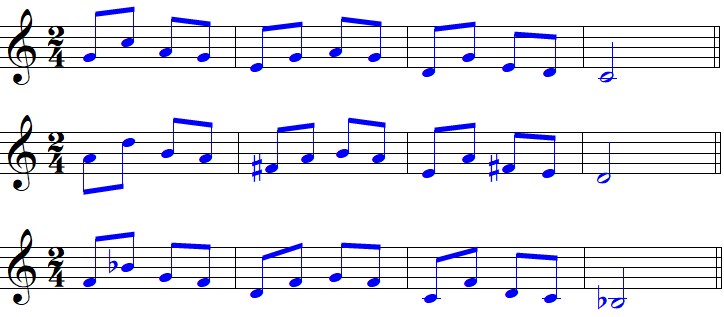 Dịch giọng lên quãng 2 trưởng (1 cung)
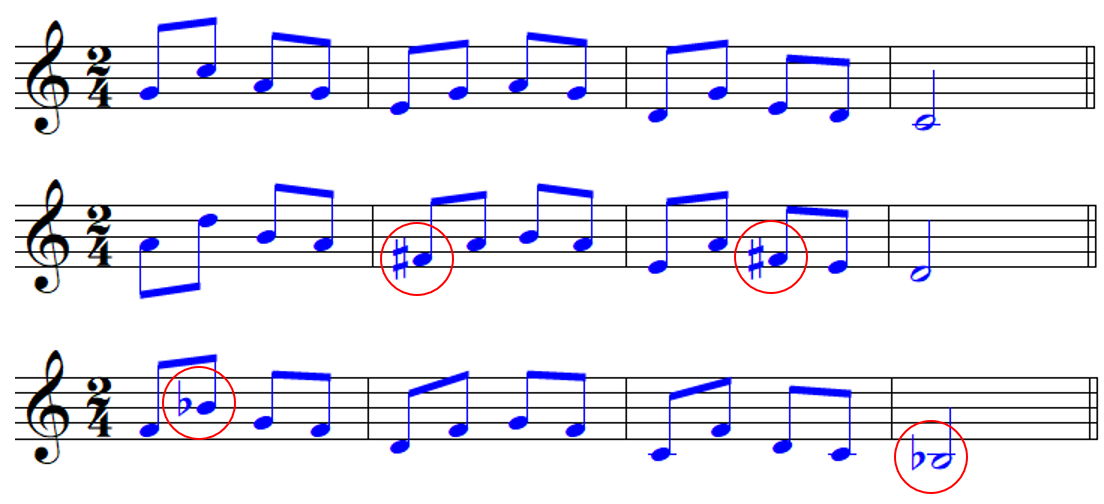 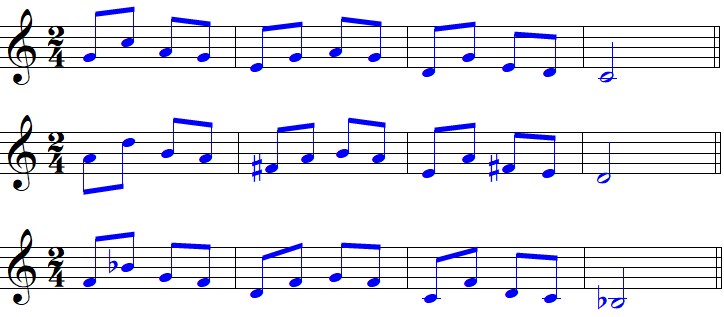 Dịch giọng xuống quãng 2 trưởng (1 cung)
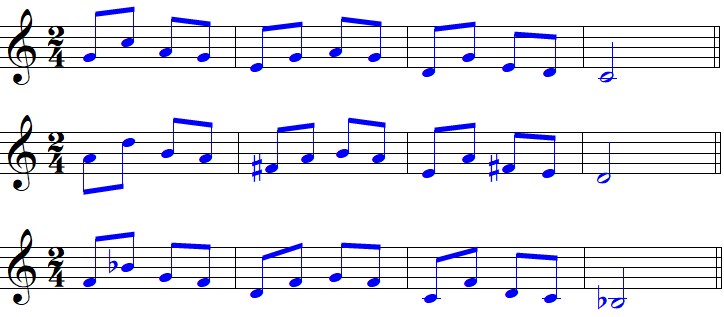 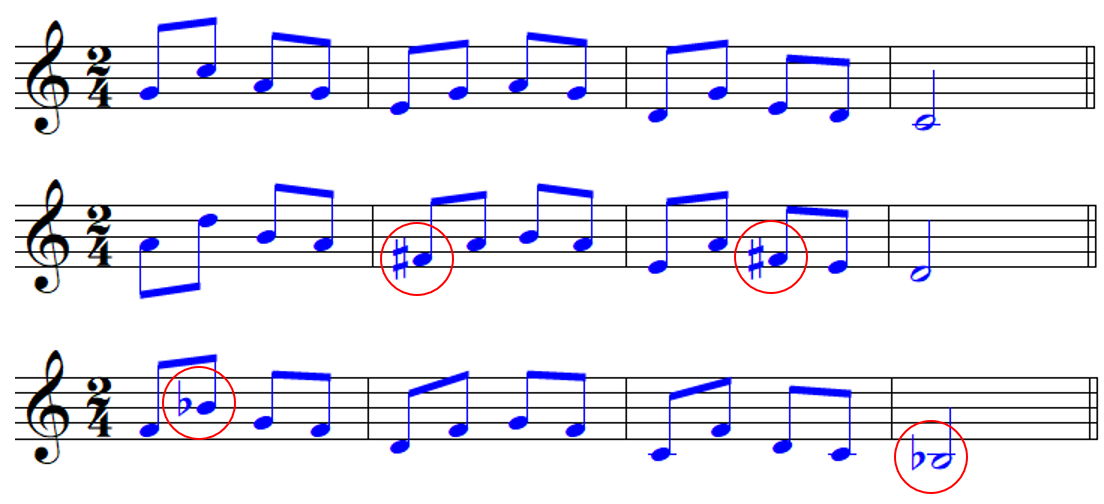 III. Trải nghiệm và khám phá:Dịch giọng một nét nhạc
Dịch giọng nét nhạc đưới đây xuống quãng 2 trưởng (1 cung).
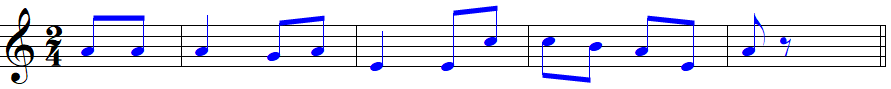 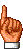 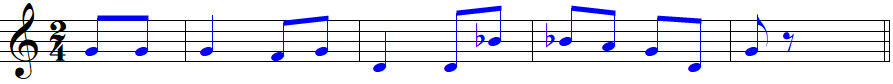 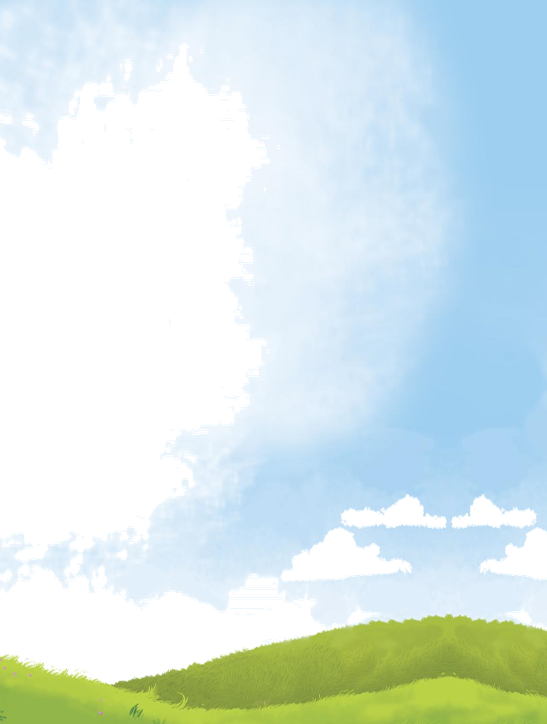 Dặn dò về nhà
Tập hát bài Dáng thầy; thuộc lời ca.
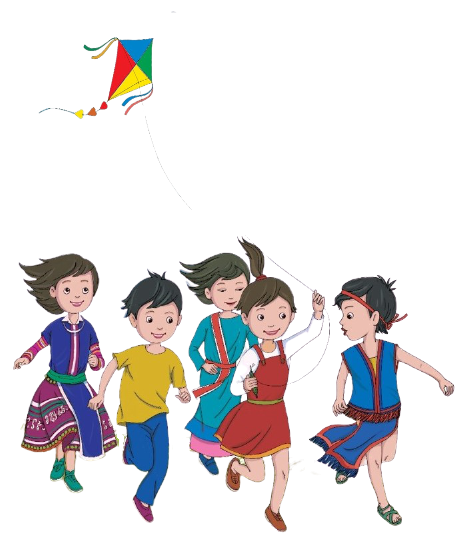